Simple Machines
What is a Simple Machine?
A simple machine has few or no moving parts.
Simple machines make work easier
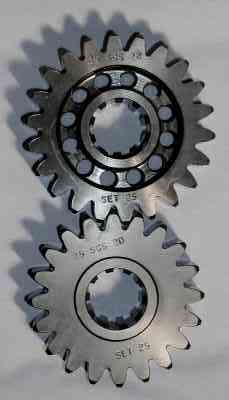 Wheels and Axles
The wheel and axle are a simple machine
The axle is a rod that goes through the wheel which allows the wheel to turn
Gears are a form of wheels and axles
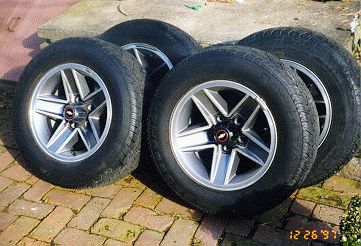 Pulleys
Pulley are wheels and axles with a groove around the outside
A pulley needs a rope, chain or belt around the groove to make it do work
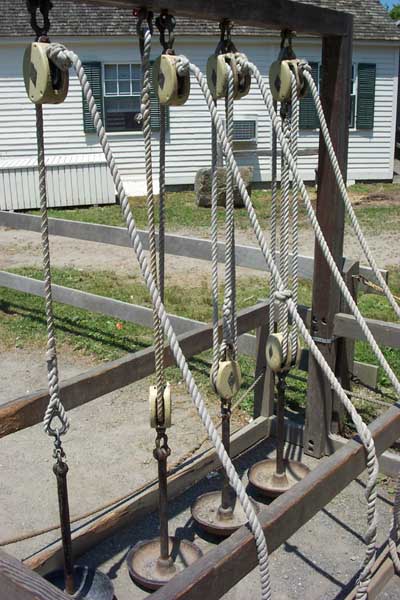 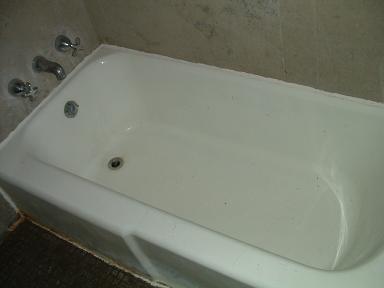 Inclined Planes
An inclined plane is a flat surface that is higher on one end
Inclined planes make the work of moving things easier
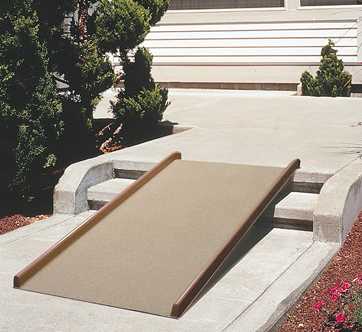 [Speaker Notes: A sloping surface, such as a ramp. An inclined plane can be used to alter the effort and distance involved in doing work, such as lifting loads. The trade-off is that an object must be moved a longer distance than if it was lifted straight up, but less force is needed.You can use this machine to move an object to a lower or higher place.  Inclined planes make the work of moving things easier.  You would need less energy and force to move objects with an inclined plane.]
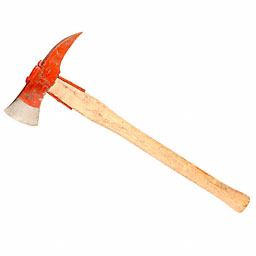 Wedges
Two inclined planes joined back to back. 
Wedges are used to split things.
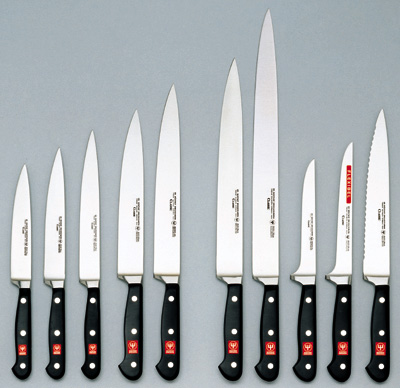 Screws
A screw is an inclined plane wrapped around a shaft or cylinder. 
The inclined plane allows the screw to move itself when rotated.
Levers-First Class
In a first class lever the fulcrum is in the middle and the load and effort is on either side
Think of a see-saw
Levers-Second Class
In a second class lever the fulcrum is at the end, with the load in the middle
Think of a wheelbarrow
Levers-Third Class
In a third class lever the fulcrum is again at the end, but the effort is in the middle
Think of a pair of tweezers
Simple Machines
Simple Machines can be put together in different 
   ways to make complex machinery
Bob is helping his family move out of their old house.  Help him decide which task would be easier, and then help him figure out what simple machine makes the job easier.
Bob has to move some heavy boxes into the moving truck.
A
B
B would be easier because a ramp is an inclined plane.
Bob has to move a heavy box a long distance.
A
B
A would be easier because the wagon has wheels and axles.
Bob needs to tear off a piece of packing tape.
A
B
B would be easier because the edges of the scissors are wedges.
Bob needs to move a heavy box to his room on the fourth floor.
A
B
B would be easier because Bob is using a pulley.
Bob needs to help his father move the refrigerator.
A
B
A would be easier because the dolly is a lever (with wheels and an axle).
Bob needs to help his father change a flat tire on the moving truck.
A
B
B would be easier because a jack uses a screw.
Now that Bob and his family have reached their new house, they need some help in unpacking their belongings.  Help Bob decide on the best simple machine to use in each situation.
Bob needs to open the boxes his mom sealed with packing tape.  What simple machine should he use?
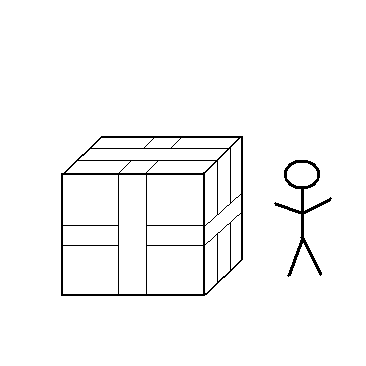 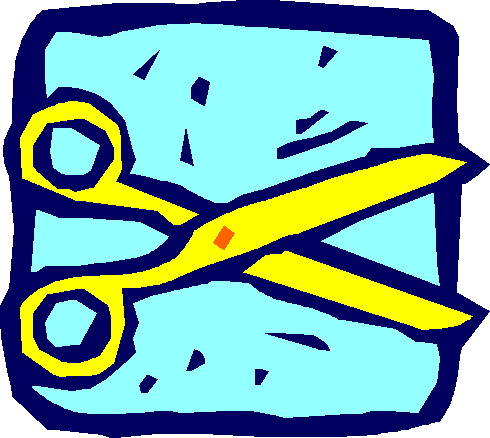 Bob should use a wedge (probably a pair of scissors).
The door to the moving truck is jammed shut.  What simple machine might Bob’s father use to open it?
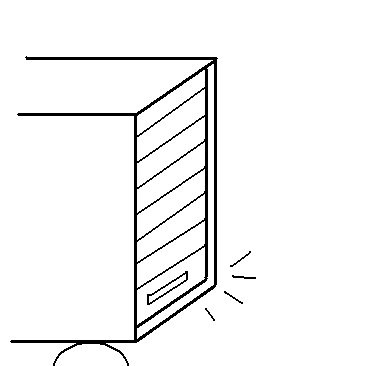 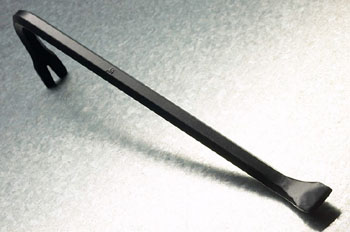 Bob’s father should use a lever (most likely a crowbar).
Bob needs to carry the boxes out of the moving truck.  What simple machine will make this easier?
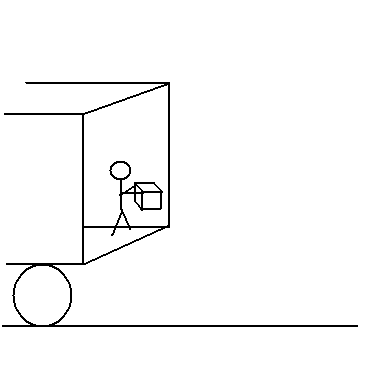 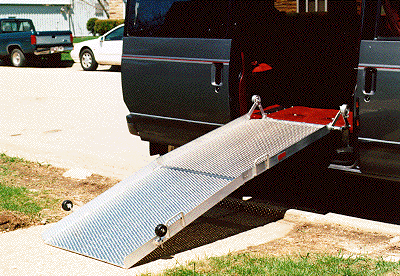 Bob needs an inclined plane (a ramp) to carry the boxes out of the truck.
There is a flagpole outside Bob’s new school.  What simple machine could be used to raise and lower the flag?
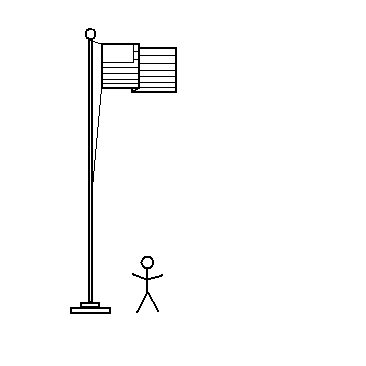 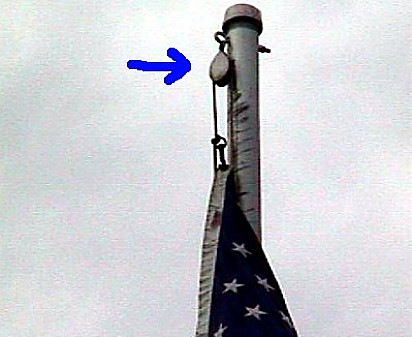 A pulley is used to raise and lower the flag.
Bob’s mom wants to hang a cabinet in the new kitchen.  What simple machine might she use to attach it to the wall?
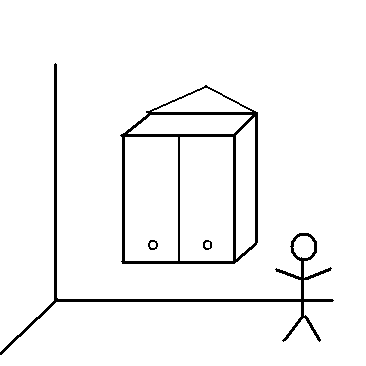 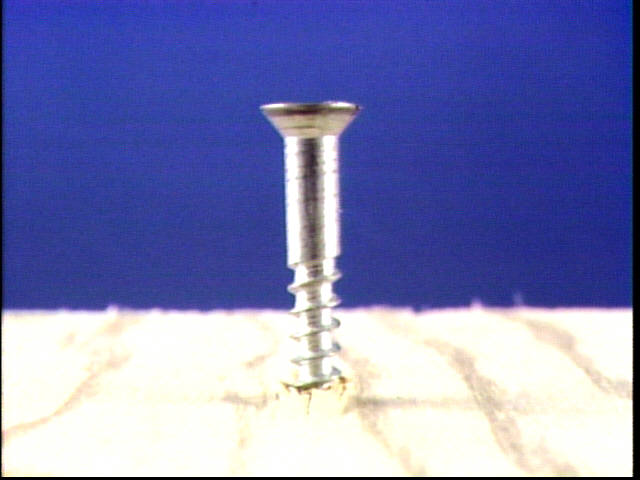 Bob’s mom could use a screw to attach the cabinet to the wall and hold it in place.
Bob helped his father install doorknobs in the new house.  What kind of simple machine is a doorknob?
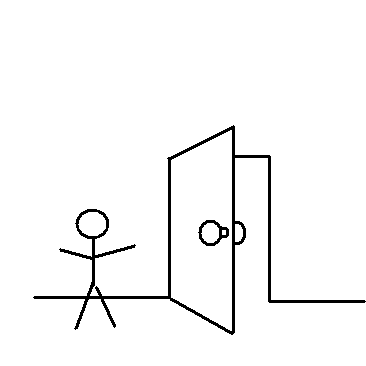 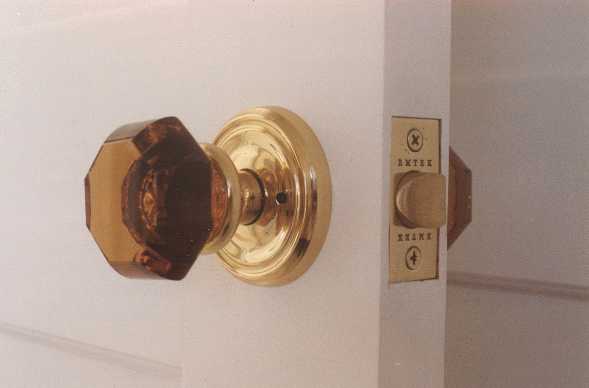 A doorknob is a wheel and axle.
Simple Machines
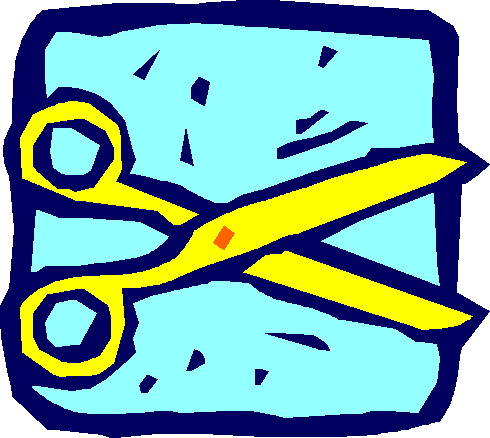 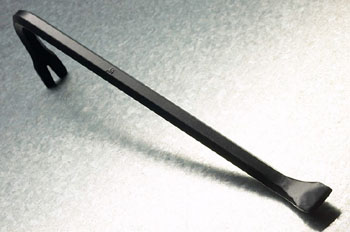 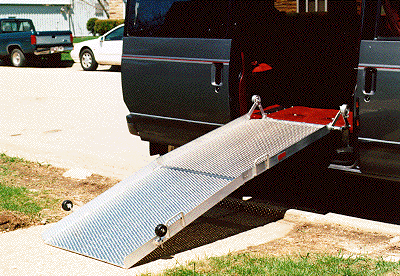 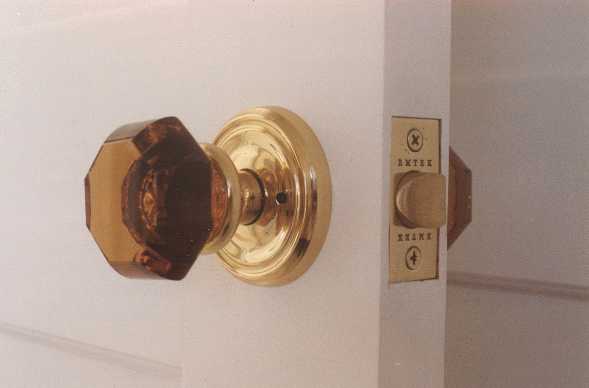 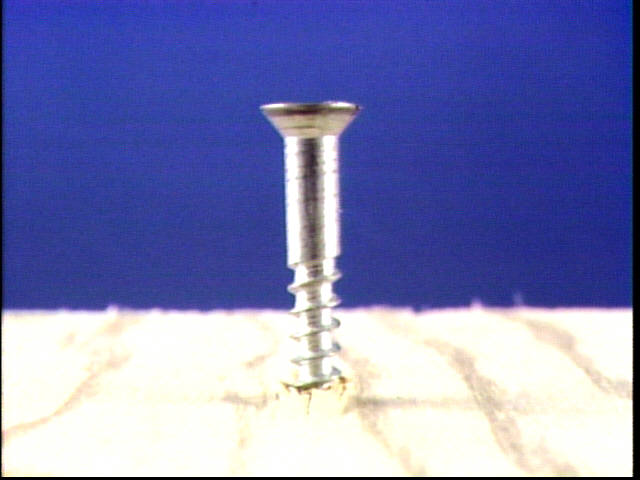 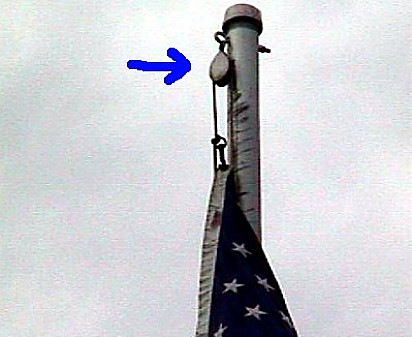 Identifying Simple Machines
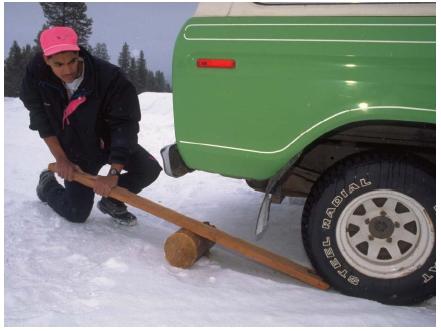 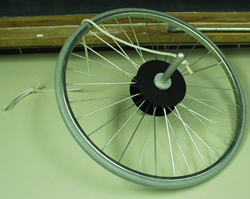 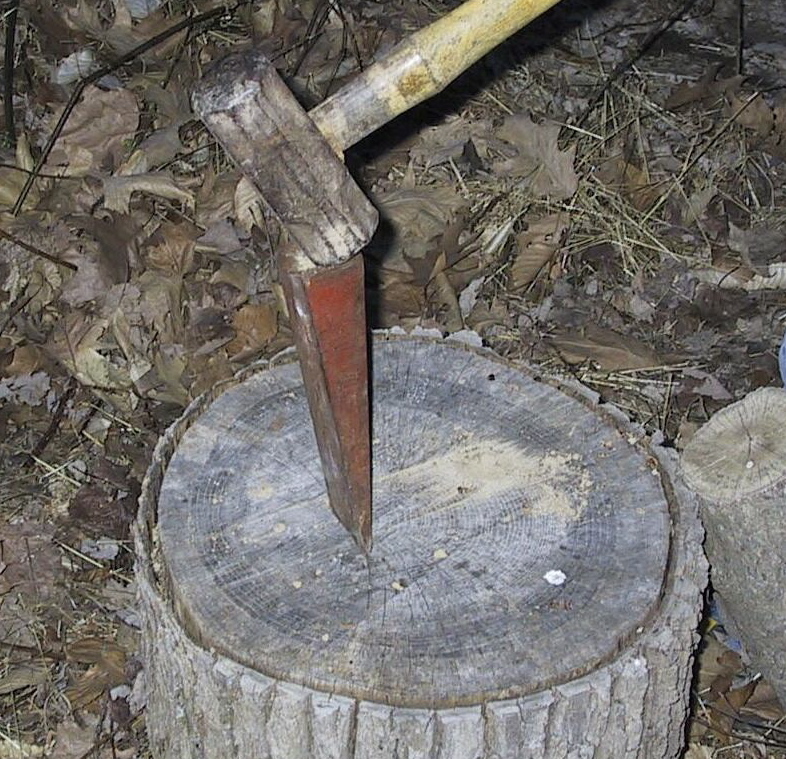 1st Class Lever
Wheel and axle
Wedge
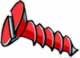 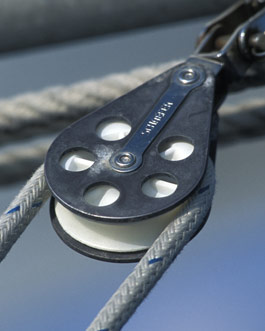 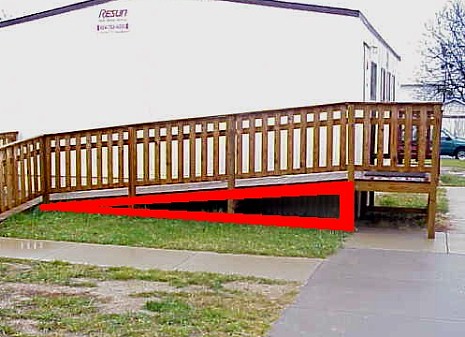 Screw
Pulley
Inclined plane